Отчет по биологии и химии с использованием оборудования центра Точка роста.
Подготовила : учитель химии и биологии, Беликова А.В
Центр «Точка Роста»   оснащен   комплектом оборудования для изучения естественно-научной и технологической направленности.
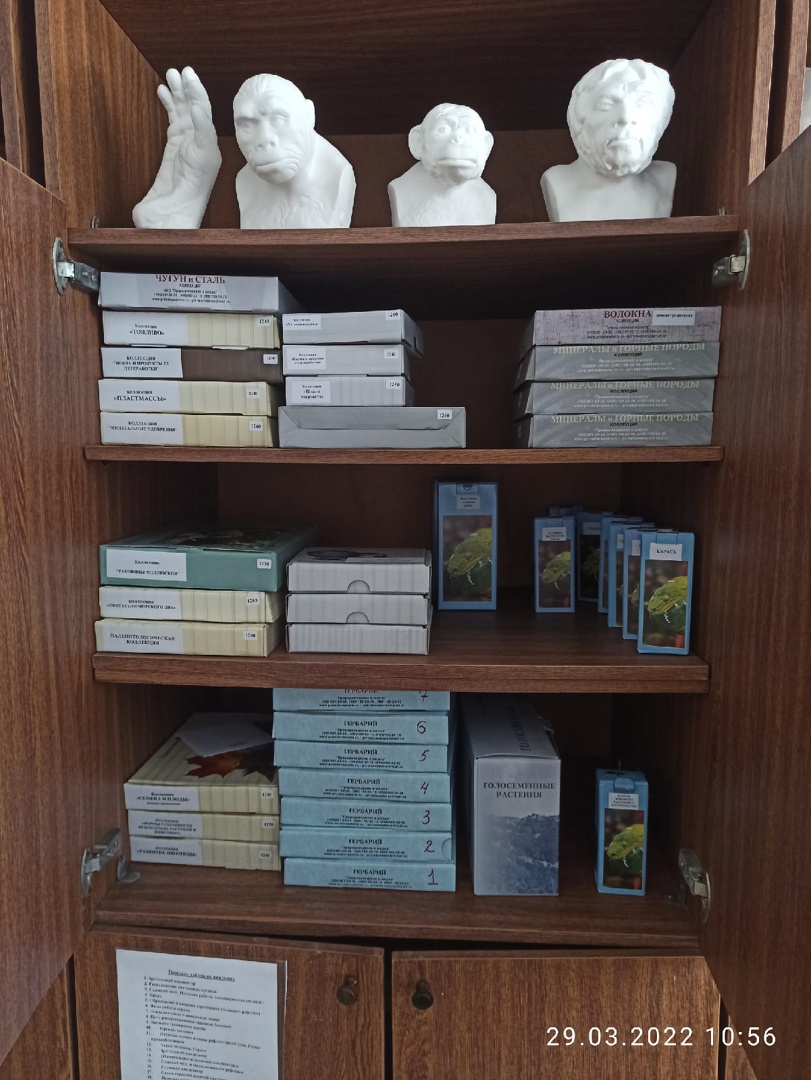 На уроках химии и биологии  активно используется оборудование центра Точка роста, что вызывает интерес у обучающихся к изучению предмета и лучшего усвоения учебного материала.
Так,  для ребят 5 класса, которые впервые знакомятся с биологией, особенно интересным является микроскоп и всё, что с ним связано. 

Большой интерес у учащихся вызвала работа с микротомом. Появилась возможность создания временных микропрепаратов из тонких срезов листьев, стеблей, мякоти плодов, семян. 

Знакомство с оборудованием для лабораторных и практических работ, изучение строения микроскопа и его работы, приготовление временных микропрепаратов – всё это позволило им почувствовать себя юными учёными.
В урочной и внеурочной  деятельности используются комплекты влажных препаратов, демонстрационные коллекции по зоологии, палеонтологии , коллекции гербариев при проведении лабораторных, практических работ и в качестве наглядного материала в ходе урока.
В обучении химии большое значение имеет эксперимент.
Анализируя результаты проведённых опытов, учащиеся убеждаются в том, что те или иные теоретические представления соответствуют или противоречат реальности . Только осуществляя химический эксперимент можно проверить достоверность прогнозов, сделанных на основании теории. В процессе экспериментальной работы учащиеся приобретают опыт познания реальности, являющийся важным этапом формирования у них убеждений, которые, в свою очередь, составляют основу научного мировоззрения.  Реализация указанных целей возможна при оснащении школьного кабинета химии современными приборами и оборудованием . Используя это оборудование в нашей школе позволяет качественно изменить процесс обучения химии .
На основе полученных экспериментальных данных обучаемые самостоятельно делают выводы, обобщают результаты, учатся выявлять закономерности и это конечно способствует повышению мотивации обучения школьников.
Так на уроках химии стало возможно полностью осуществлять всю практическую часть ФГОС ООО.
Выполнение практической работы в 8-9 классах
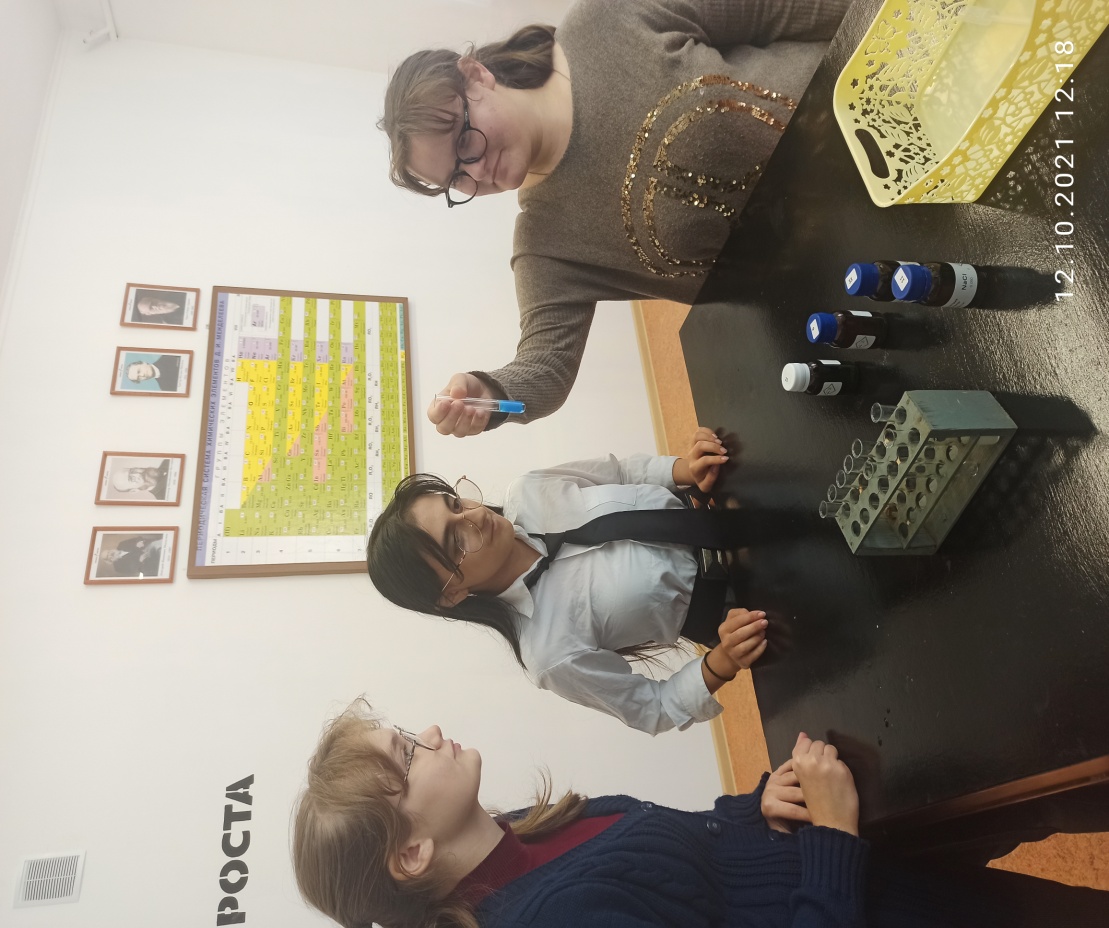 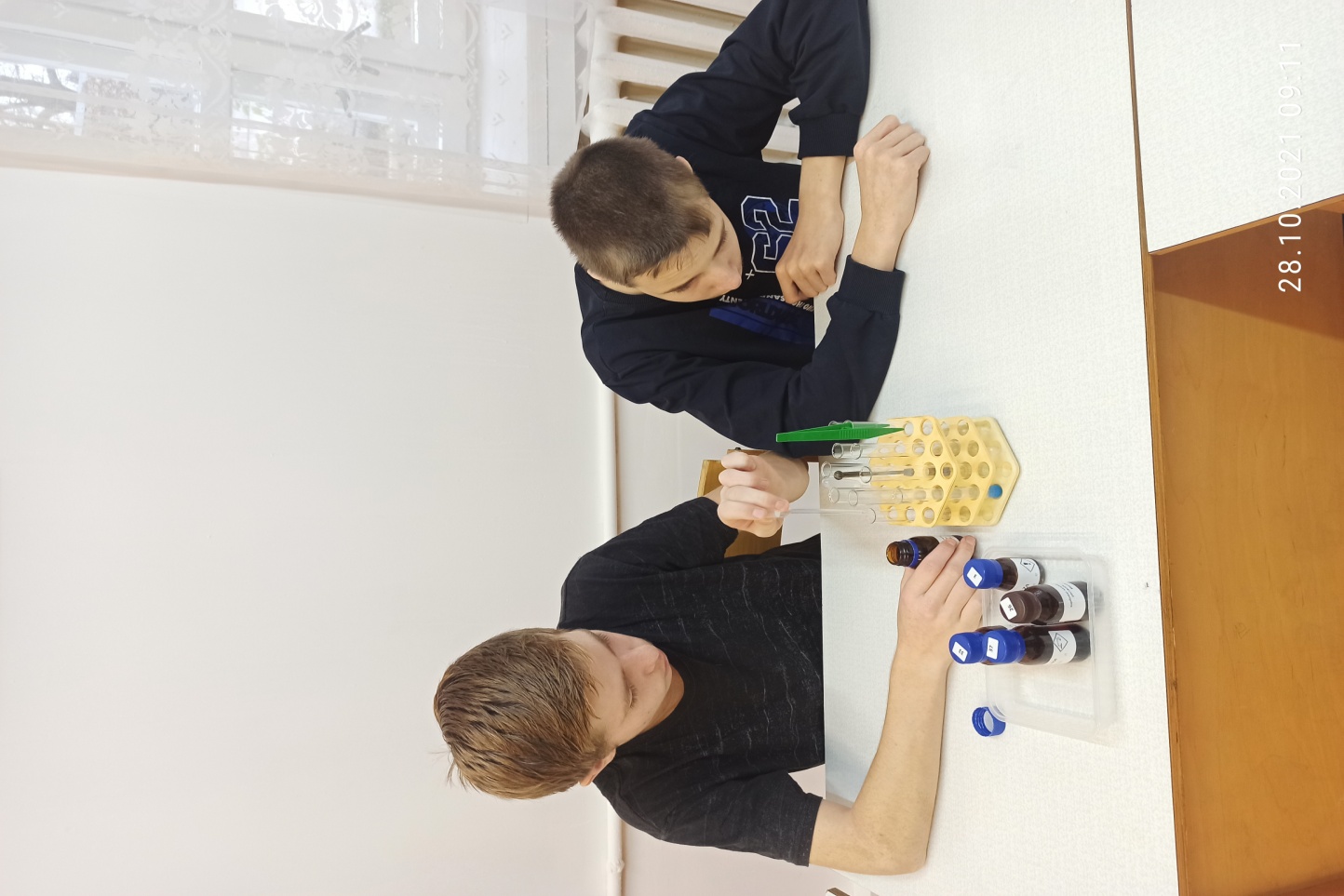 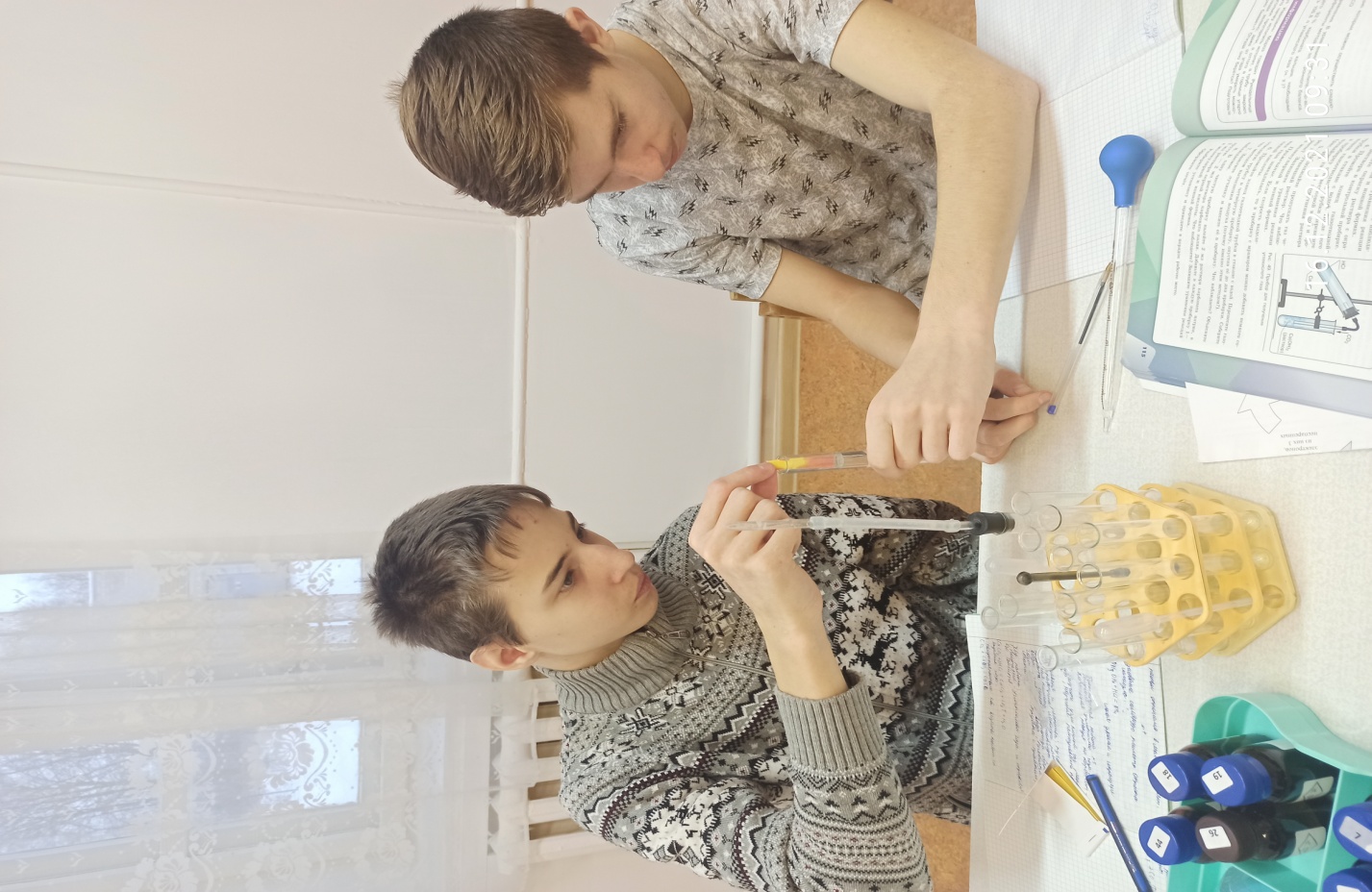 Участие обучающихся во Всероссийском экологическом диктанте.
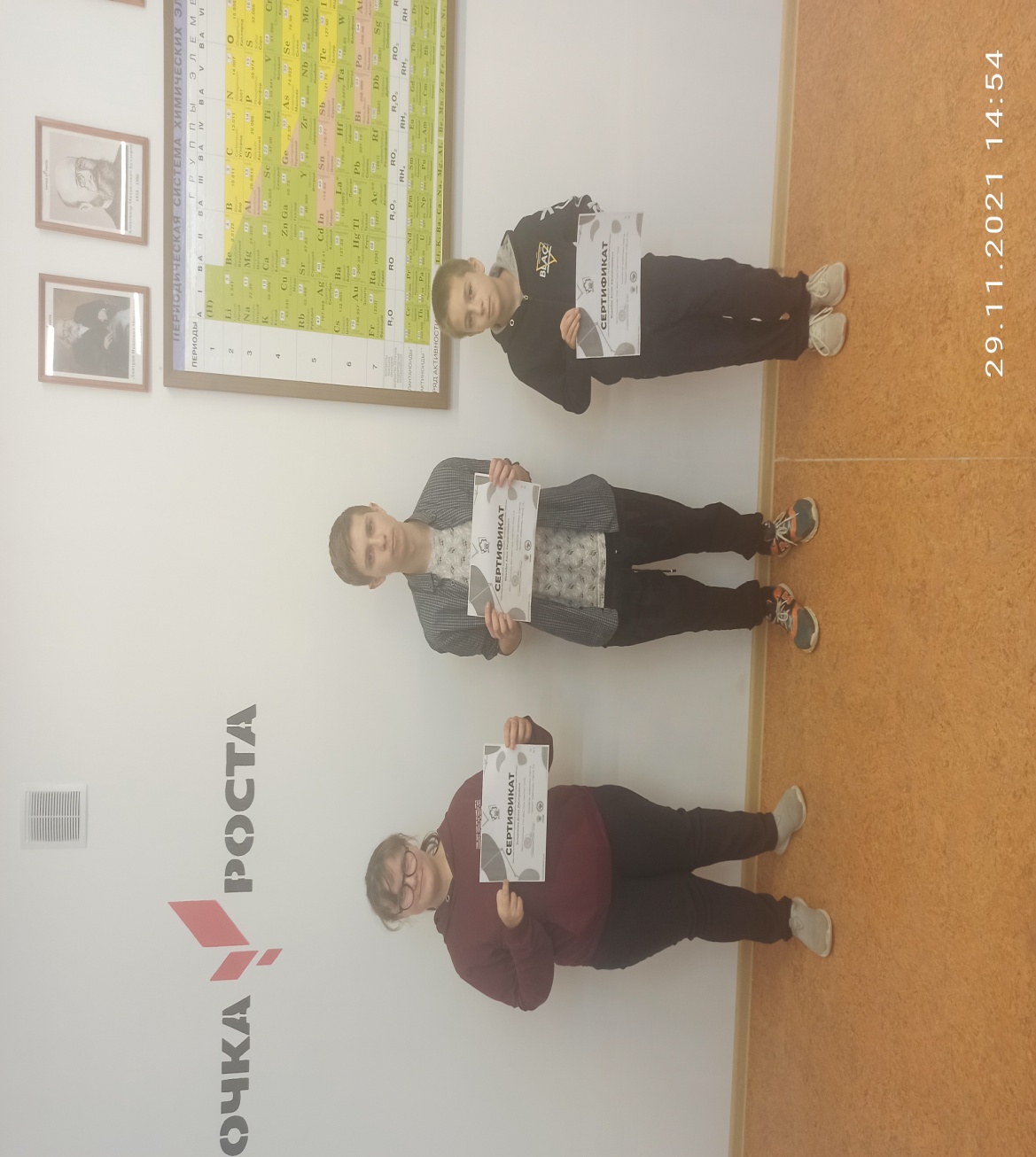 На занятиях внеурочной деятельности был проведен урок посвященный дню Юных защитников природы, в котором обучающиеся просматривали короткометражный фильм об экологических катастрофах, играли, рисовали, предлагали свои варианты по защите природы.
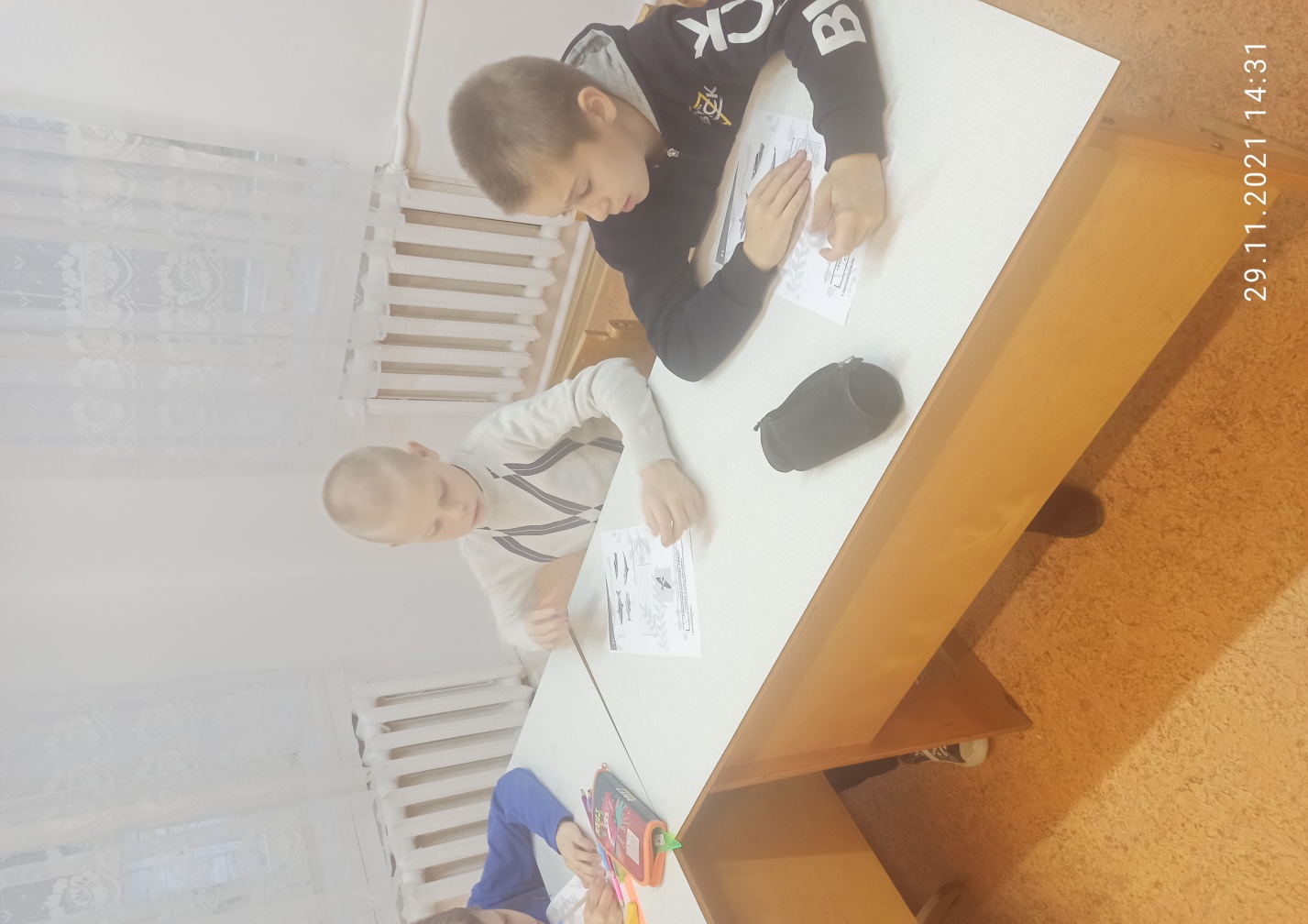 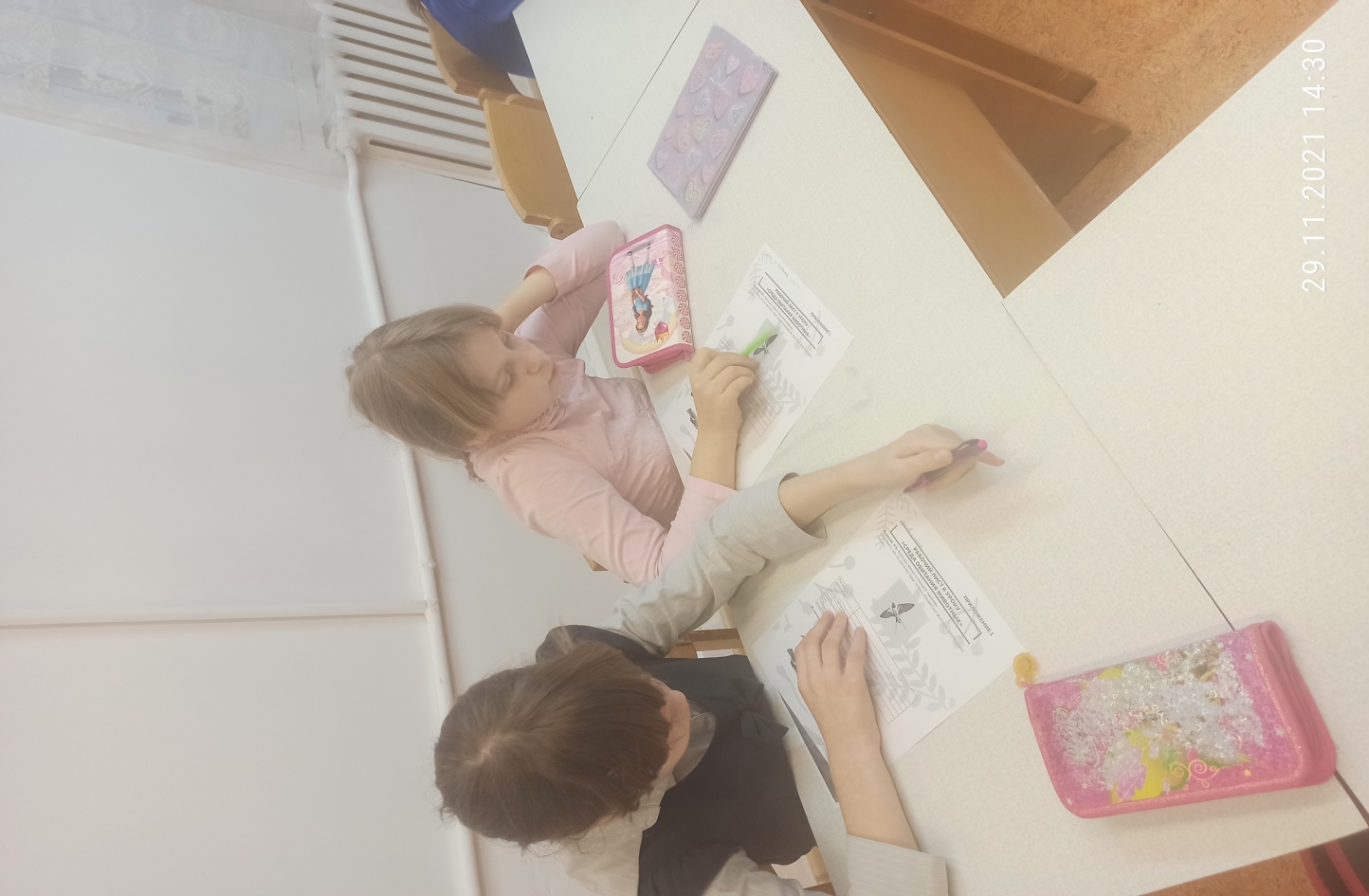 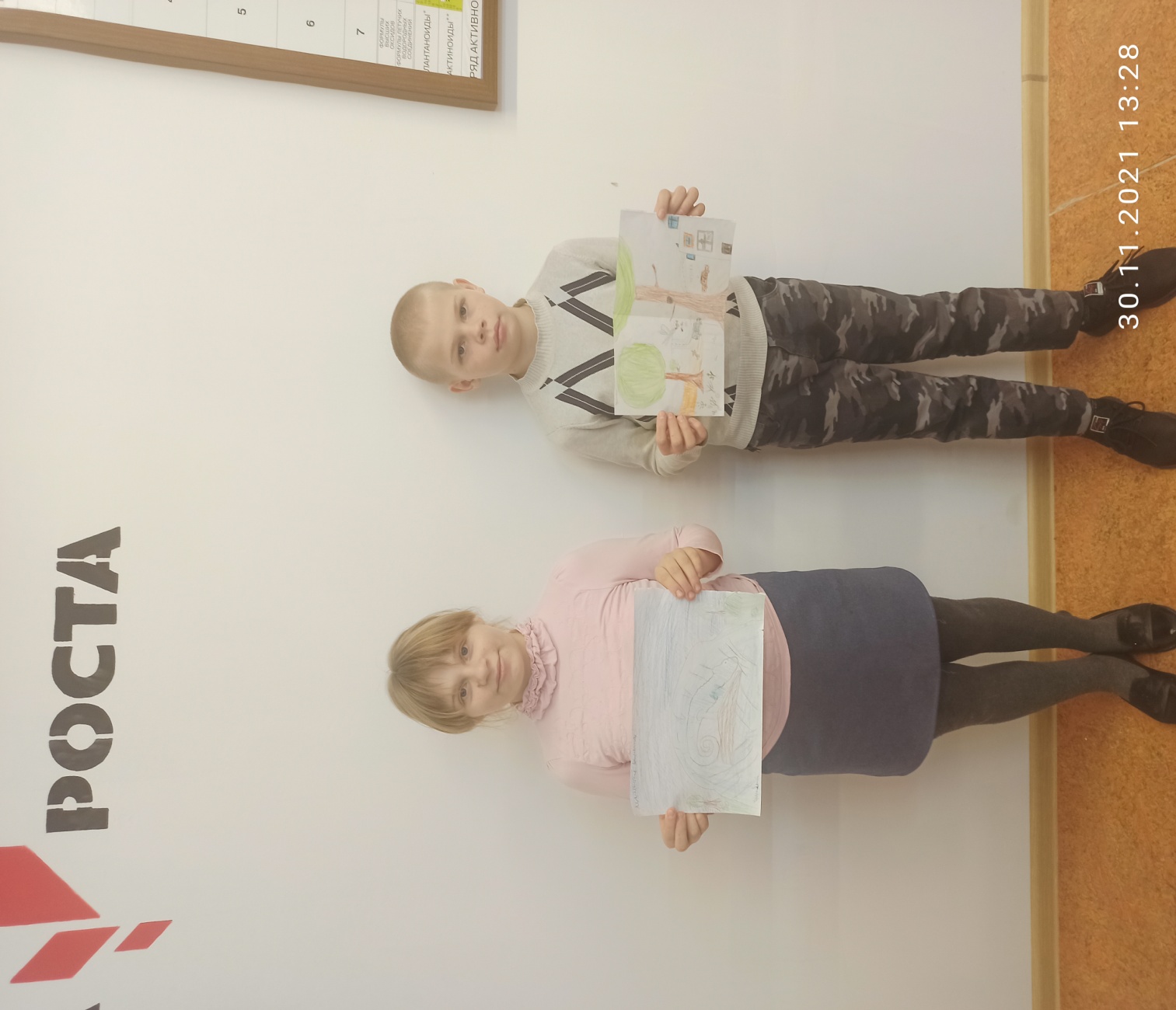 Таким образом, ресурсы Центра образования естественно-научной и технологической направленностей «Точка Роста»  открывают новые возможности достижения естественнонаучной грамотности на урочной и внеурочной деятельности,  расширяют поле взаимодействия ученика и учителя, повышают интерес и мотивацию учащихся к изучению химии и биологии и других предметов естественно-научной направленности.